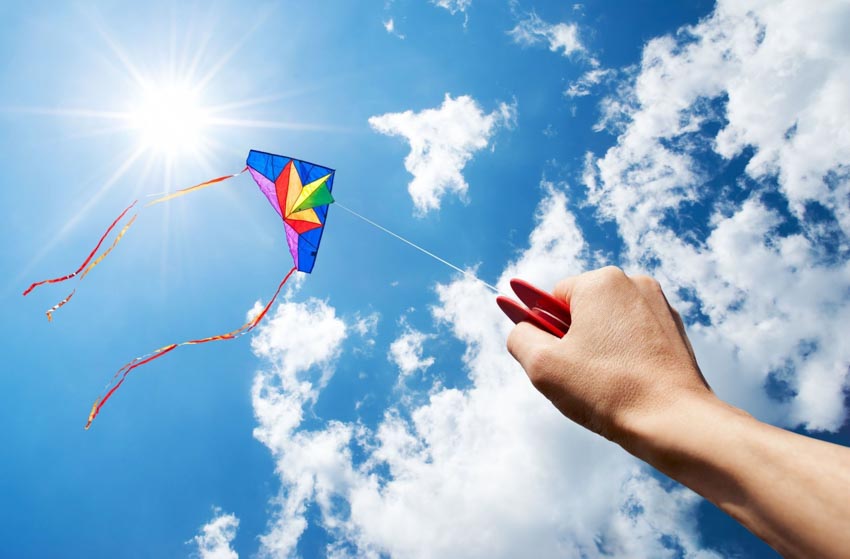 UBND THỊ XÃ HOÀI NHƠN 
TRƯỜNG THCS HOÀI MỸ
TOÁN 9
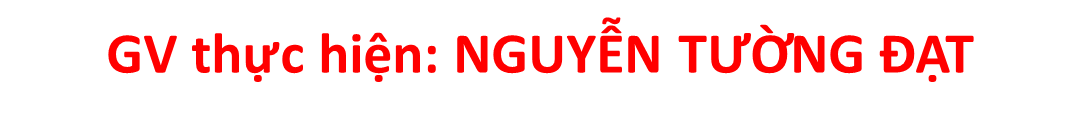 NĂM HỌC: 2024 - 2025
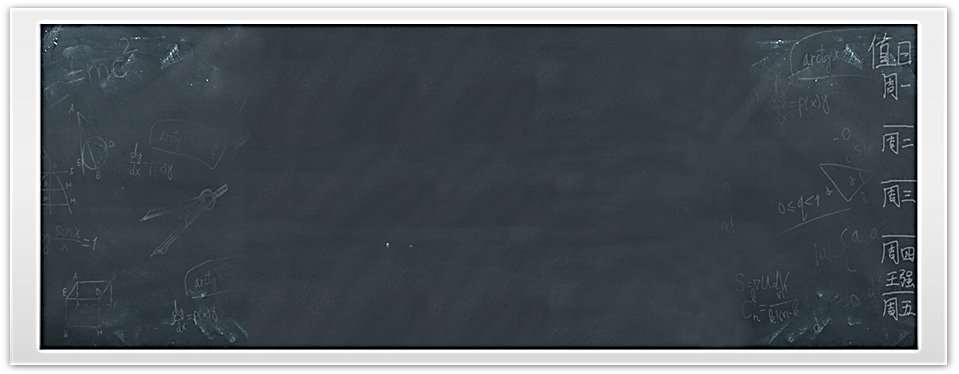 Hoạt động
01
MỞ ĐẦU
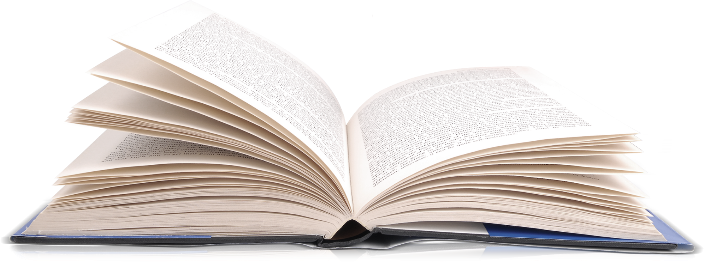 QUAN SÁT  HÌNH ẢNH VÀ TRẢ LỜI  CÁC CÂU HỎI SAU
Câu 1. Nhân vật trong tranh đang thực hiện hành động gì?
Câu 2. Nêu các kết quả có thể xảy ra đối với những hành                                         	    động đó?
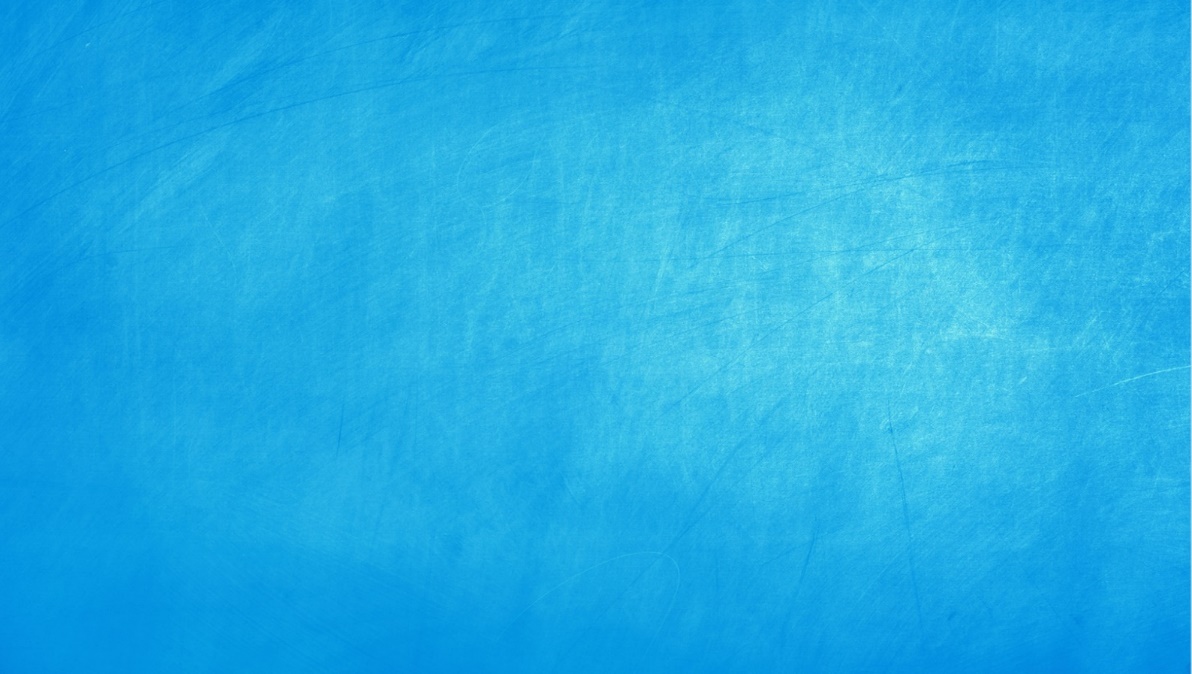 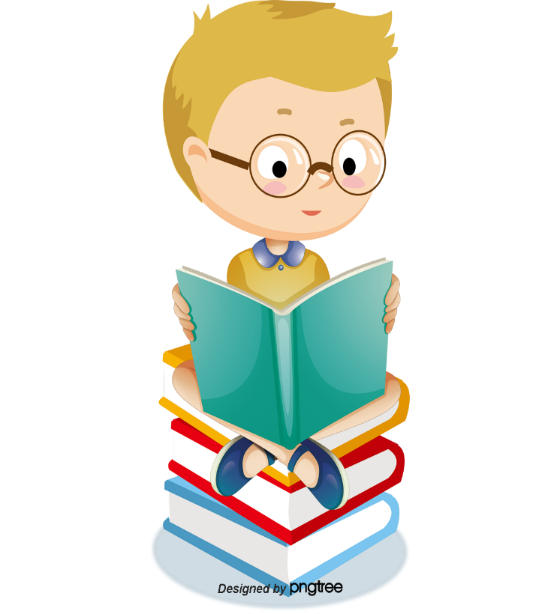 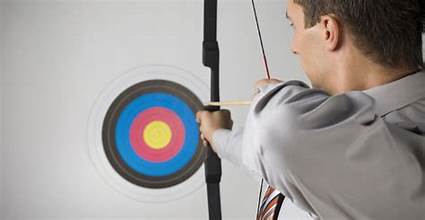 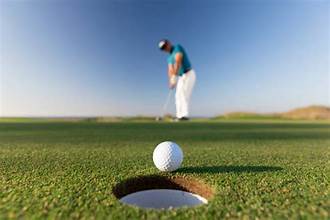 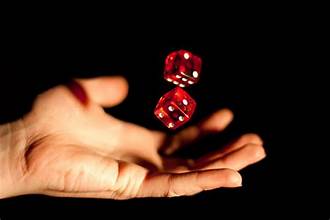 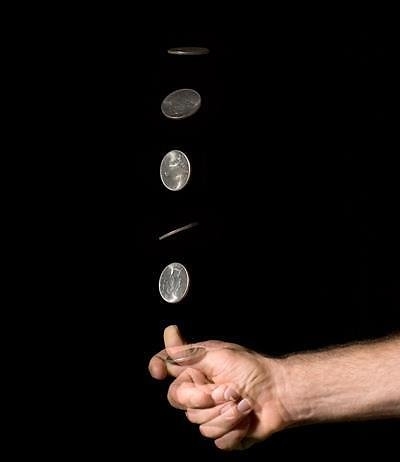 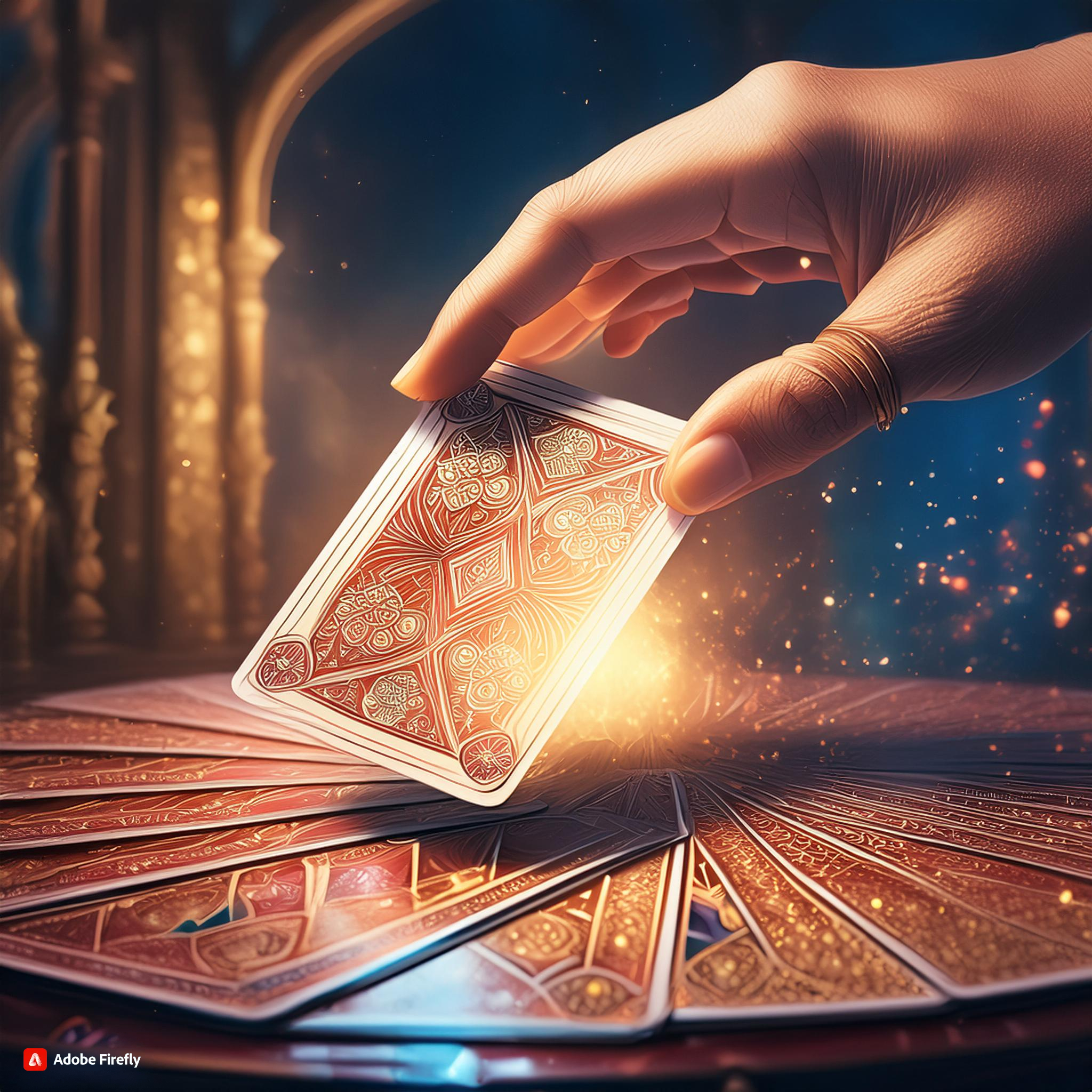 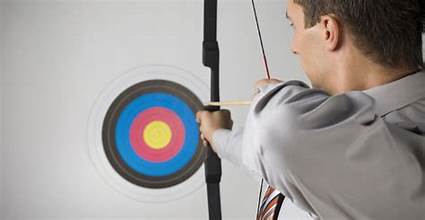 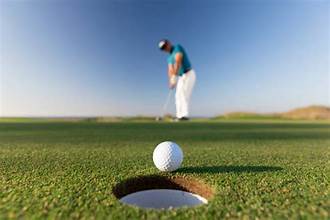 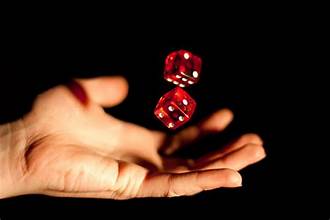 Bắn mũi tên về đích
Đánh trái golf vào lỗ
Tung một xúc xắc
Trái golf vào lỗ hoặc ra ngoài
Mặt xuất hiện của 
xúc xắc có thể là mặt: 
1 chấm, 2 chấm
3 chấm, 4 chấm, 
5 chấm, 6 chấm.
Mũi tên trúng đích hoặc trượt.
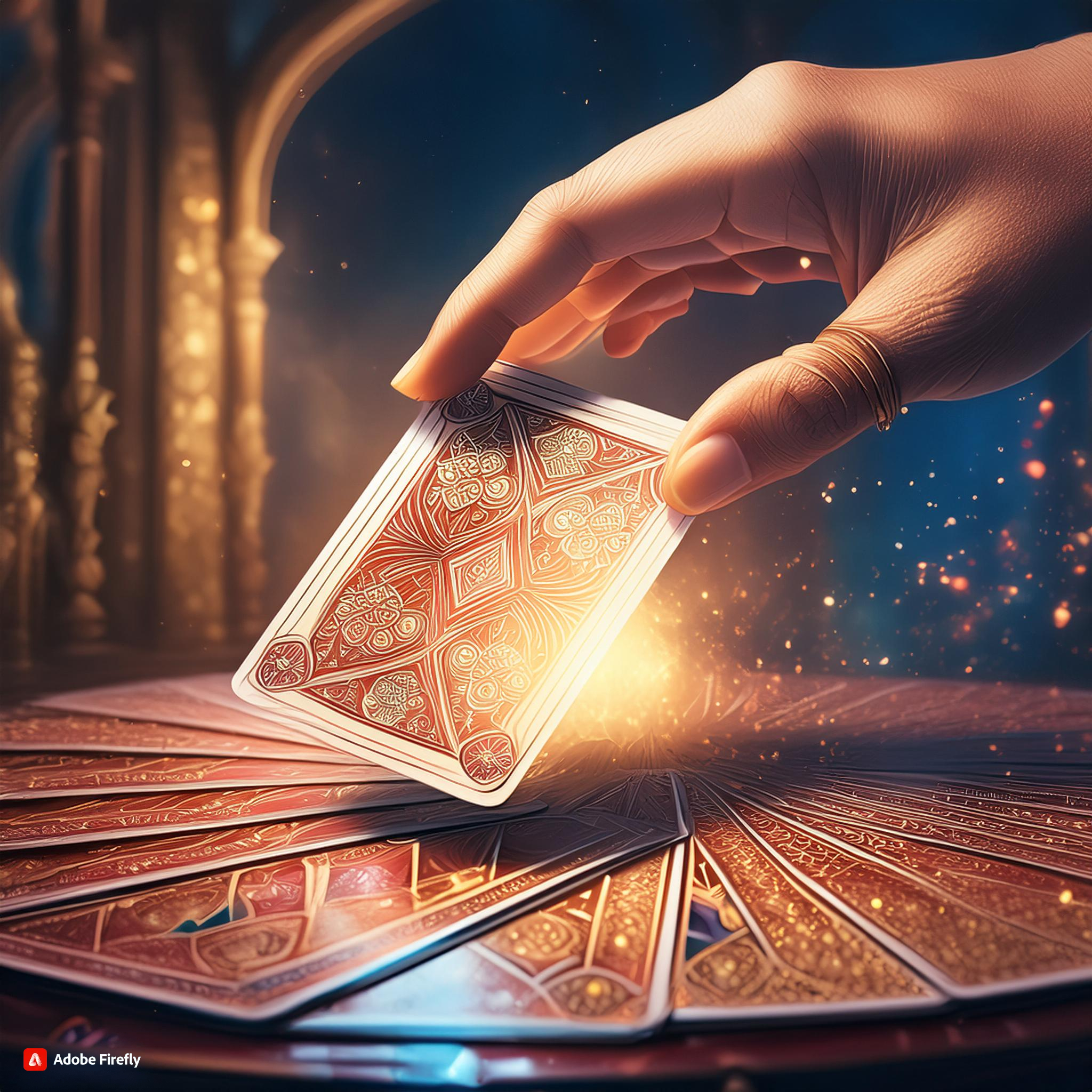 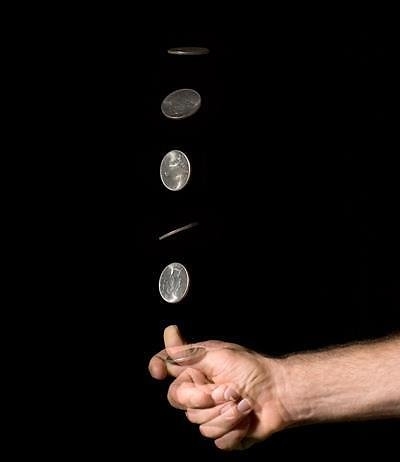 Tung một đồng xu
Rút một lá bài từ trong bộ bài
Lá bài xuất hiện có thể là 3 cơ,
3 rô, 3 bích, … , át cơ, …
Mặt xuất hiện của đồng xu
có thể sấp hoặc ngửa
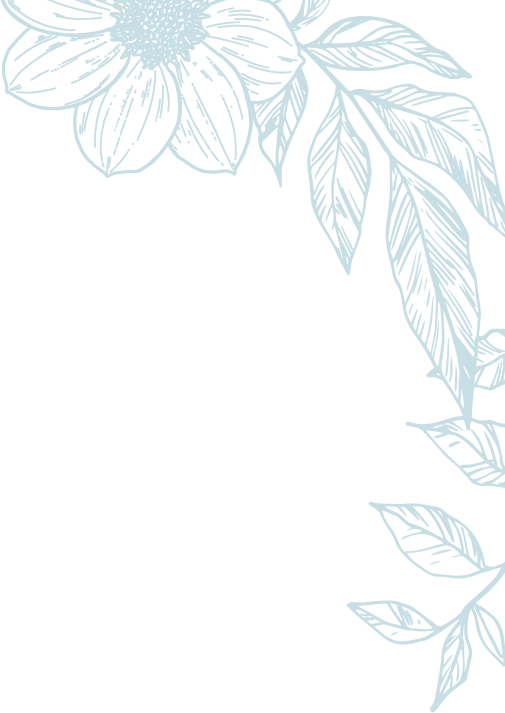 BÀI 4: PHÉP THỬ NGẪU NHIÊN VÀ KHÔNG GIAN MẪU. XÁC SUẤT CỦA BIẾN CỐ (TIẾT 1)
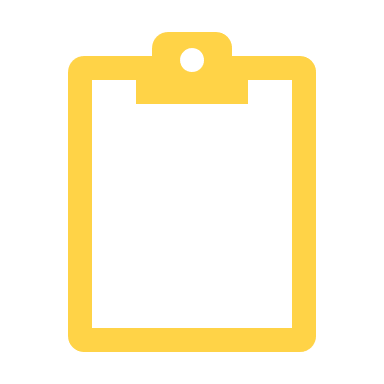 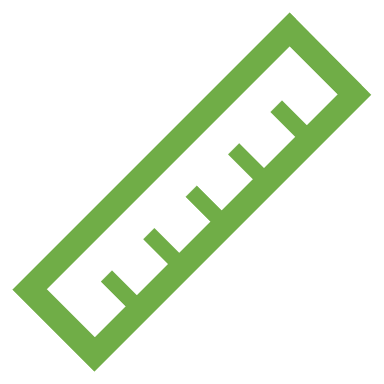 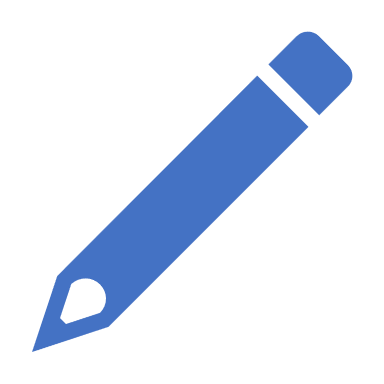 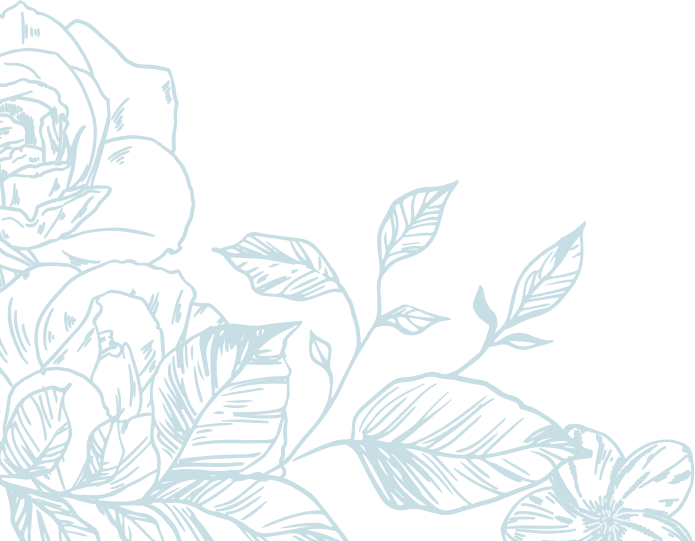 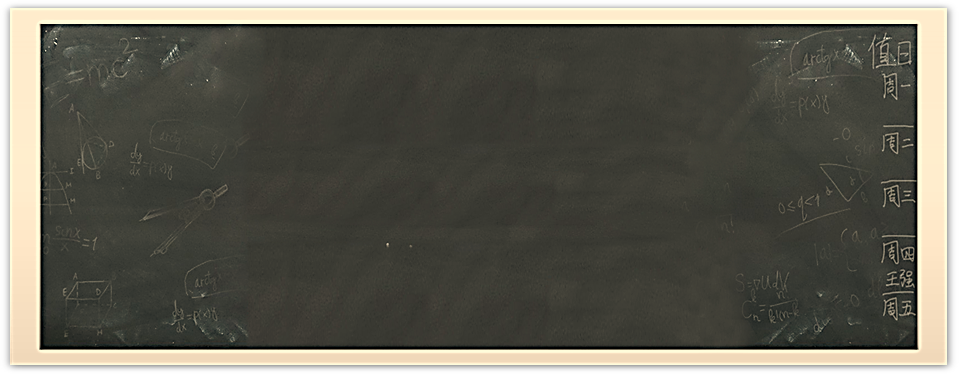 Hoạt động
HÌNH THÀNH 
KIẾN THỨC
02
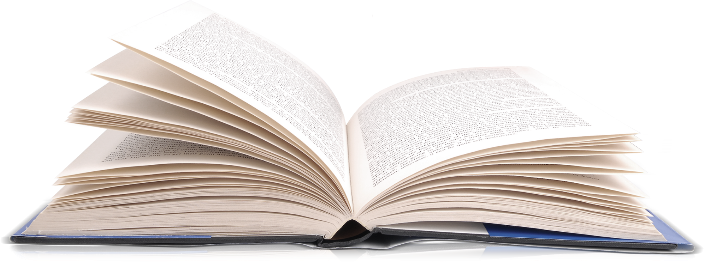 BÀI 4. PHÉP THỬ NGẪU NHIÊN VÀ KHÔNG GIAN MẪU. XÁC SUẤT CỦA BIẾN CỐ (TIẾT 1)
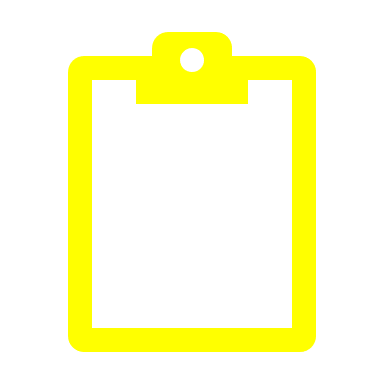 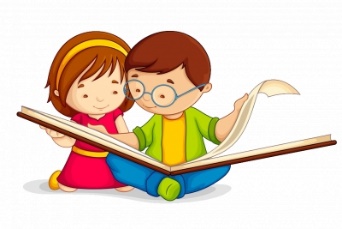 HÌNH THÀNH KIẾN THỨC
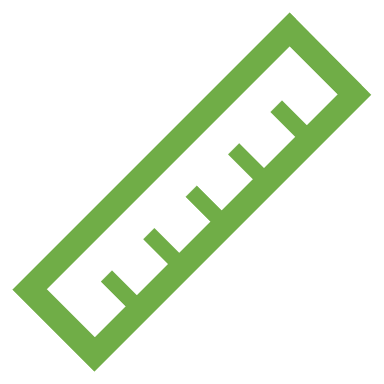 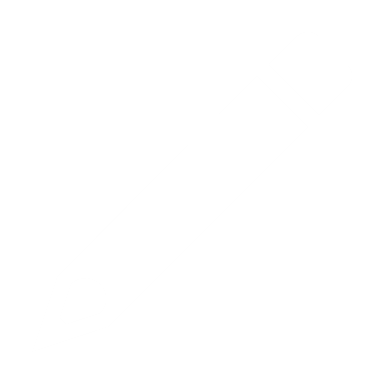 BÀI 4. PHÉP THỬ NGẪU NHIÊN VÀ KHÔNG GIAN MẪU. XÁC SUẤT CỦA BIẾN CỐ (TIẾT 1)
I. PHÉP THỬ NGẪU NHIÊN VÀ  KHÔNG GIAN MẪU
1. Phép thử ngẫu nhiên
CÁC KẾT QUẢ CÓ THỂ XẢY RA
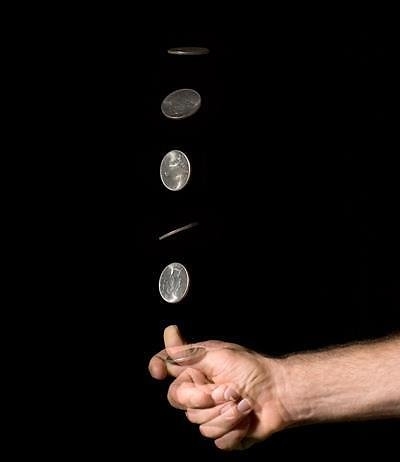 N; S
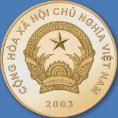 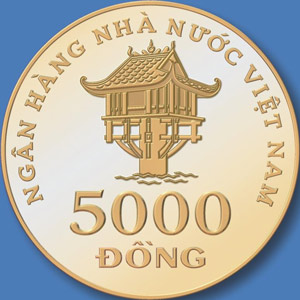 Tung một đồng xu 
một lần
Mặt sấp (S)
Mặt ngửa (N)
Bài 4: PHÉP THỬ NGẪU NHIÊN VÀ KHÔNG GIAN MẪU.XÁC SUẤT CỦA BIẾN CỐ (TIẾT 1)
I. PHÉP THỬ NGẪU NHIÊN VÀ  KHÔNG GIAN MẪU
1. Phép thử ngẫu nhiên
- Hành động “Tung đồng xu một lần” trong xác suất gọi là phép thử..
- Phép thử ngẫu nhiên là một phép thử: 
+ Không đoán trước được kết quả;
+ Nhưng biết được tập hợp tất cả các kết quả có thể xảy ra.
Hành động gieo một con xúc xắc một lần, hay lấy ngẫu nhiên một quả bóng trong hộp được gọi là phép thử
Hành động đếm số chiếc bút bi trên bàn không phải là phép thử vì chúng ta hoàn toàn đếm được số lượng chính xác chiếc bút trên bàn.
Bài 4: PHÉP THỬ NGẪU NHIÊN VÀ KHÔNG GIAN MẪU.XÁC SUẤT CỦA BIẾN CỐ (TIẾT 1)
I. PHÉP THỬ NGẪU NHIÊN VÀ  KHÔNG GIAN MẪU
1. Phép thử ngẫu nhiên
Ghi nhớ
Phép thử ngẫu nhiên là một phép thử: 
+ Không đoán trước được kết quả;
+ Nhưng biết được tập hợp tất cả các kết quả có thể xảy ra.
Chú ý (SGK – trang 35):
Các kết quả có thể xảy ra của một phép thử có khả năng xuất hiện như nhau được gọi là đồng khả năng.
Kết quả thuận lợi cho biến cố A là một kết quả có thể của phép thử làm cho biến cố A xảy ra.
BÀI 4. PHÉP THỬ NGẪU NHIÊN VÀ KHÔNG GIAN MẪU. XÁC SUẤT CỦA BIẾN CỐ (TIẾT 1)
I. PHÉP THỬ NGẪU NHIÊN VÀ  KHÔNG GIAN MẪU
2. Không gian mẫu
CÁC KẾT QUẢ CÓ THỂ XẢY RA
KHÔNG GIAN MẪU
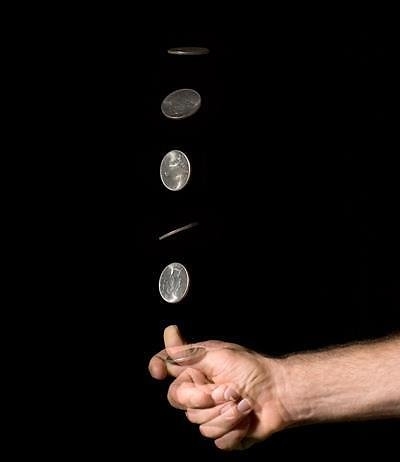  = {N; S}
N; S
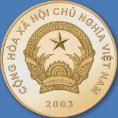 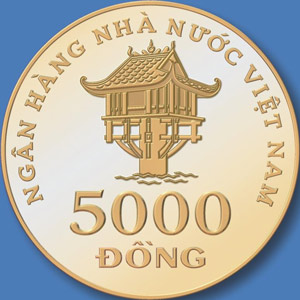 Tung một đồng xu 
một lần
Mặt sấp (S)
Mặt ngửa (N)
Bài 4: PHÉP THỬ NGẪU NHIÊN VÀ KHÔNG GIAN MẪU.XÁC SUẤT CỦA BIẾN CỐ (TIẾT 1)
I. PHÉP THỬ NGẪU NHIÊN VÀ  KHÔNG GIAN MẪU
1. Phép thử ngẫu nhiên
2. Không gian mẫu
Ghi nhớ
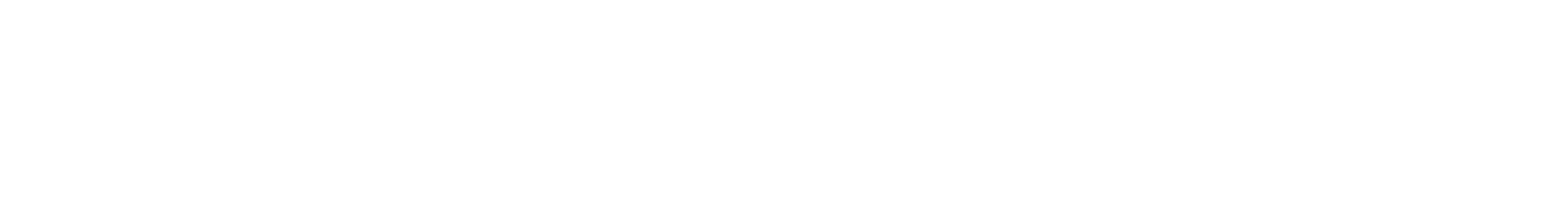 Tập hợp các kết quả có thể xảy ra của một phép thử được gọi là không gian mẫu của phép thử đó và kí hiệu là  (đọc là Ô-mê-ga)
Bài 4: PHÉP THỬ NGẪU NHIÊN VÀ KHÔNG GIAN MẪU.XÁC SUẤT CỦA BIẾN CỐ (TIẾT 1)
Ví dụ 1 (sgk/36)
Xét phép thử “Gieo một con xúc xắc một lần”.
Nêu những kết quả có thể xảy ra đối với mặt xuất hiện của xúc xắc.
Viết không gian mẫu của phép thử đó.
Giải
a) Các kết quả có thể xảy ra đối với mặt xuất hiện của xúc xắc là: mặt 1 chấm; mặt 2 chấm; mặt 3 chấm; mặt 4 chấm; mặt 5 chấm, mặt 6 chấm.
b) Không gian mẫu của phép thử đó là:
= {mặt 1 chấm; mặt 2 chấm; mặt 3 chấm; mặt 4 chấm;
 mặt 5 chấm; mặt 6 chấm}.
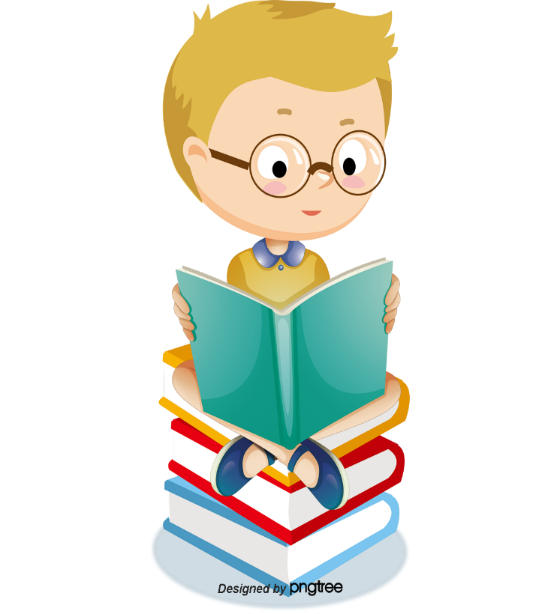 Bài 4: PHÉP THỬ NGẪU NHIÊN VÀ KHÔNG GIAN MẪU.XÁC SUẤT CỦA BIẾN CỐ (TIẾT 1)
Luyện tập 1 (sgk/36)
Một hộp có 12 chiếc thẻ cùng loại, mỗi thẻ được ghi một trong các số 1, 2, 3,…, 12; hai thẻ khác nhau thì ghi hai số khác nhau. Xét phép thử “Rút ngẫu nhiên một thẻ trong hộp”
Nêu những kết quả có thể xảy ra đối với số xuất hiện trên thẻ được rút ra.
Viết không gian mẫu của phép thử đó.
Giải
a) Các kết quả có thể xảy ra đối với số xuất hiện của thẻ được rút là: 1, 2, 3,…, 12.
b) Không gian mẫu của phép thử đó là:  = {1; 2; 3;…;12}
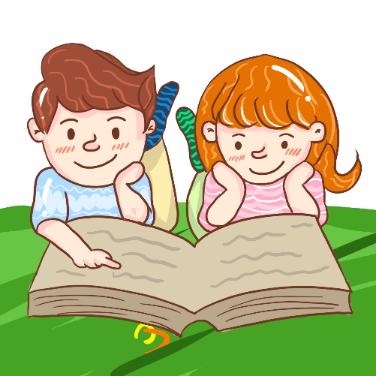 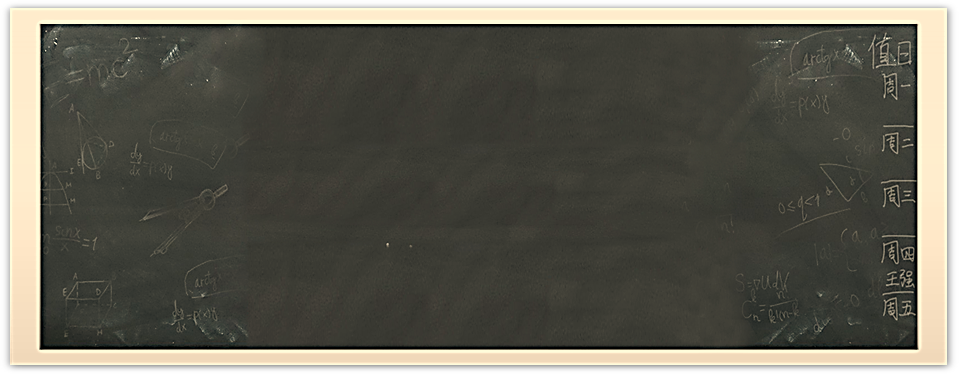 Hoạt động
03
LUYỆN TẬP
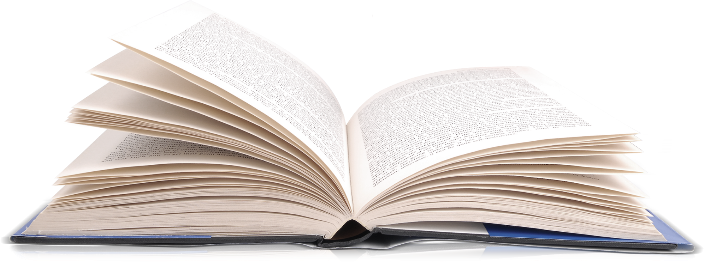 BÀI 4. PHÉP THỬ NGẪU NHIÊN VÀ KHÔNG GIAN MẪU. XÁC SUẤT CỦA BIẾN CỐ.
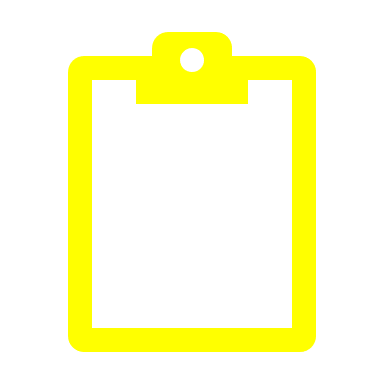 LUYỆN TẬP
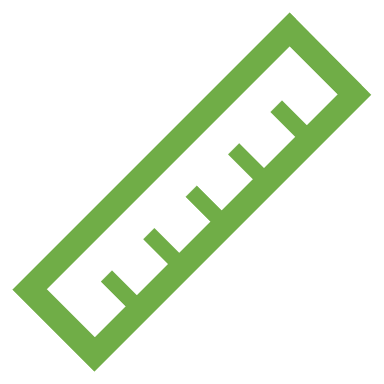 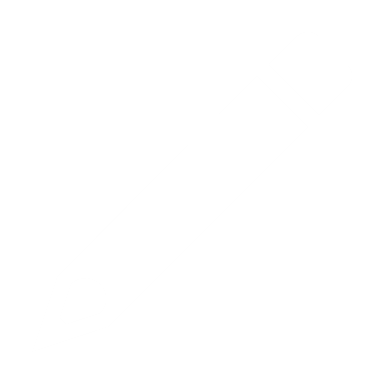 Bài tập 1: Gieo hai đồng xu một lần, kí hiệu đồng xu xuất hiện mặt sấp là S, đồng xu xuất hiện mặt ngửa là N.
Viết không gian mẫu của phép thử đó.
Liệt kê các kết quả thuận lợi cho biến cố M: “Hai đồng xu xuất hiện hai mặt không giống nhau”
Bài tập 2: Gieo một đồng xu sau đó gieo một con xúc xắc. Quan sát mặt xuất hiện của đồng xu và số chấm xuất hiện của con xúc xắc.
Viết không gian mẫu của phép thử đó.
Liệt kê các kết quả thuận lợi cho biến cố:
A: “Đồng xu xuất hiện mặt sấp và con xúc xắc hiện 
mặt có số chấm chẵn”
B: “Đồng xu xuất hiện mặt ngửa và con xúc xắc xuất hiện 
mặt có số chấm lẻ”
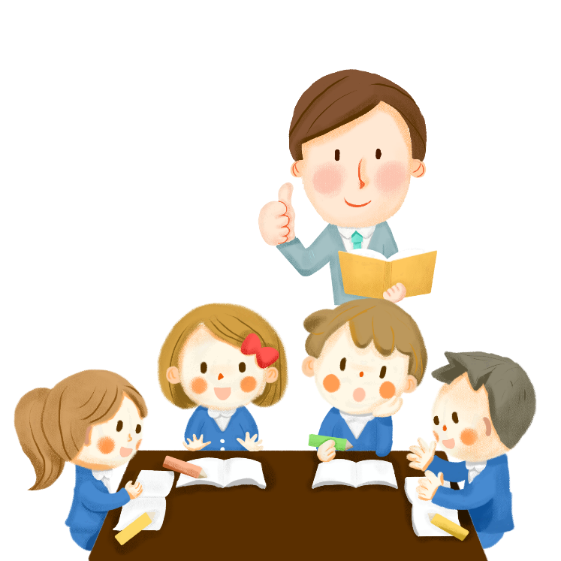 Sơ đồ hình cây mô tả các phần tử của không gian mẫu
N
S
Đồng xu
6
3
1
2
4
5
1
2
3
4
5
6
Xúc xắc
Bài toán 1:
Không gian mẫu của phép thử đó là:
Bài toán 2:
Không gian mẫu của phép thử đó là:
b) Có 2 kết quả thuận lợi cho biến cố M “Hai đồng xu xuất hiện hai mặt không giống nhau” là: SN, NS
b) Các kết quả thuận lợi cho biến cố
A: “Đồng xu xuất hiện mặt sấp và con xúc xắc hiện mặt có số chấm chẵn” là S2, S4, S6
Các kết quả thuận lợi cho biến cố B: “Đồng xu xuất hiện mặt ngửa và con xúc xắc xuất hiện mặt có số chấm lẻ” là N1, N3, N5
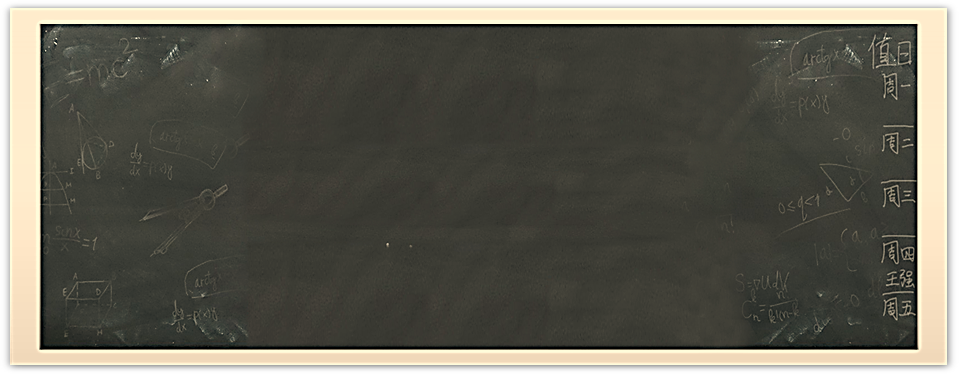 Hoạt động
04
VẬN DỤNG
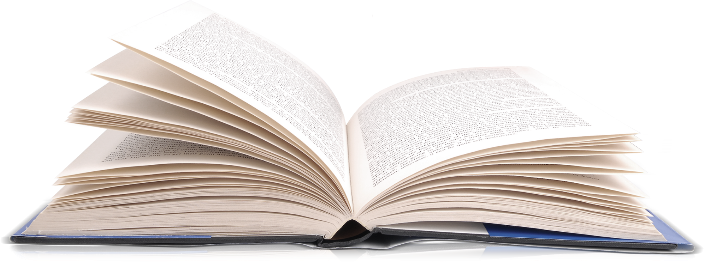 BÀI 4. PHÉP THỬ NGẪU NHIÊN VÀ KHÔNG GIAN MẪU. XÁC SUẤT THỐNG KÊ
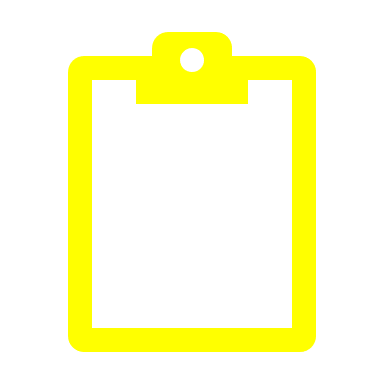 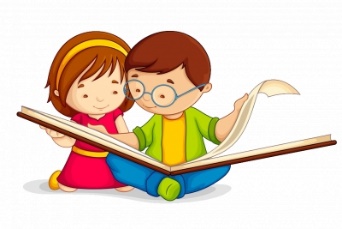 VẬN DỤNG
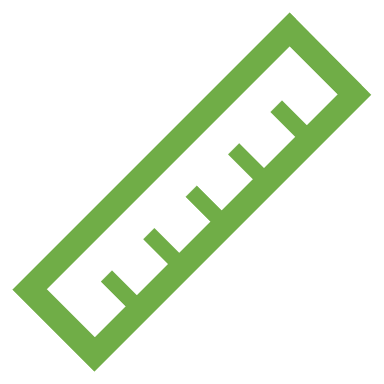 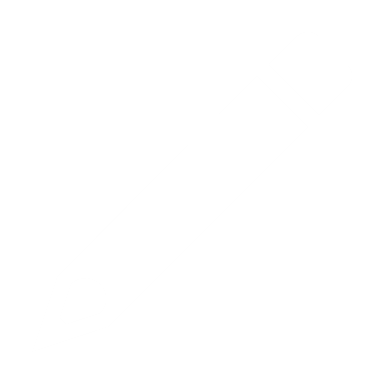 Áp dụng vào một số bài toán thực tế đơn giản
Bài toán 3: Bạn Linh có một hộp chứa 5 chiếc thẻ cùng loại được đánh số 1, 2, 3, 4, 5. Bạn Mai có một hộp chứa các chiếc thẻ cùng loại chứa 4 chiếc thẻ được đánh số 6, 7, 8, 9. Bạn Lan lấy ngẫu nhiên ở mỗi hộp của bạn Linh và bạn Mai một chiếc thẻ. Kí hiệu  ab để thể hiện bạn Lan lấy được chiếc thẻ ghi số a trong hộp của bạn Linh và lấy được chiếc thẻ ghi số b trong hộp của bạn Mai. 
Em hãy giúp bạn Lan viết không gian mẫu của phép thử đó.
Giải:
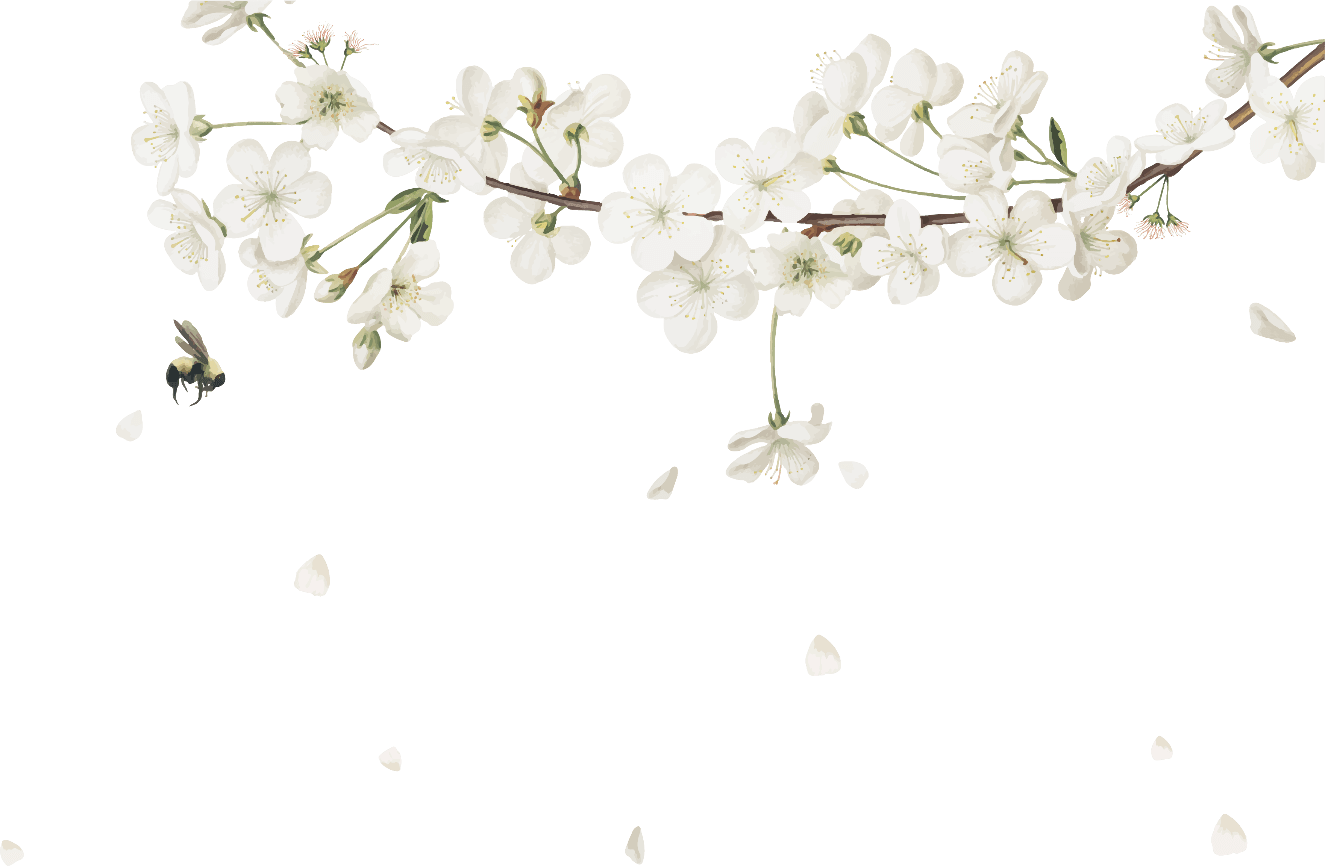 HƯỚNG DẪN VỀ NHÀ
- Ghi nhớ kiến thức trọng tâm trong tiết học hôm nay.
- Xem lại các hoạt động, ví dụ, bài tập đã làm trong tiết học.
- Hoàn thành lại các bài toán 1; bài toán 2; bài toán 3 ra giấy.
- Chuẩn bị bài mới: đọc trước nội dung II. Xác suất của biến cố.